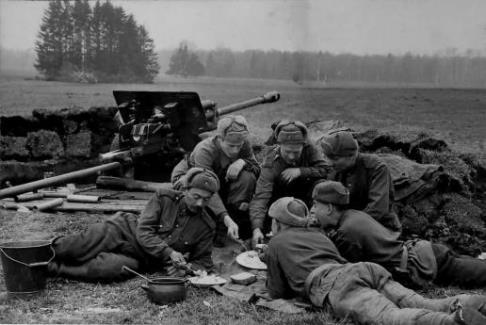 Никто не забыт…Ничто не забыто…
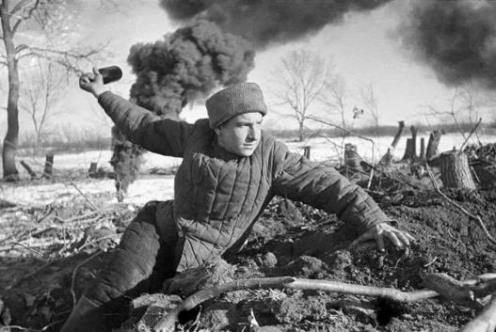 Гудкова И.Н., 
учитель начальных классов
МАОУ СОШ №18
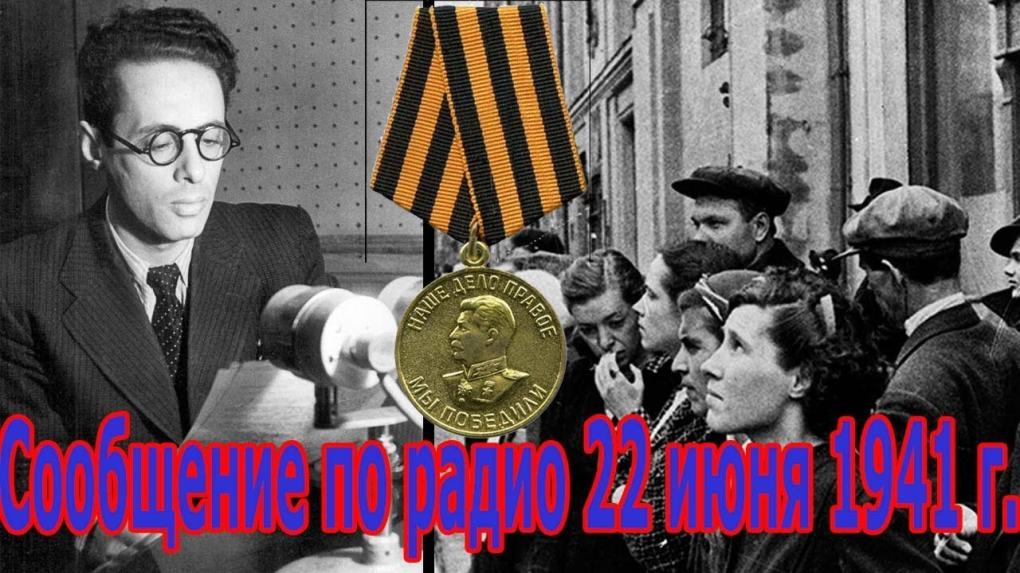 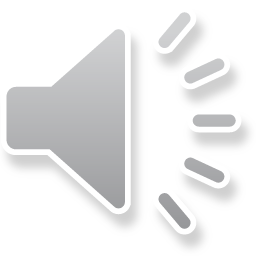 Священная война
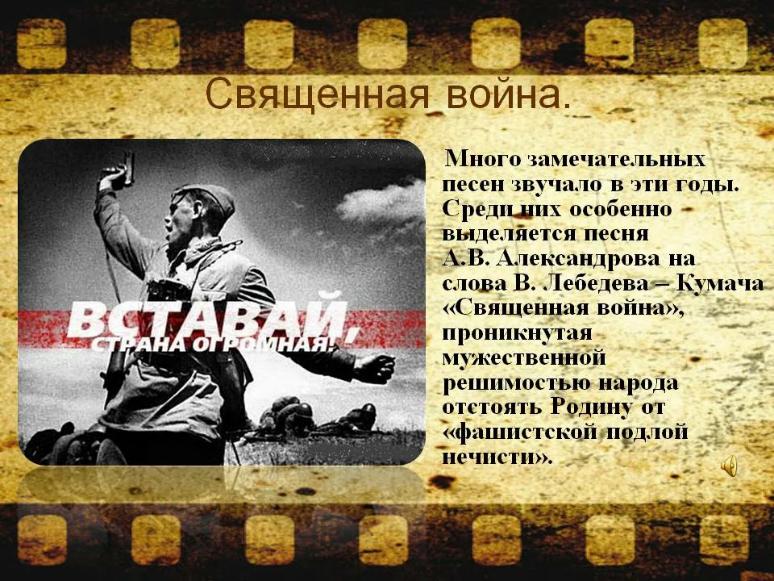 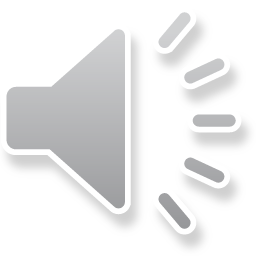 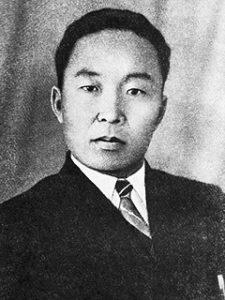 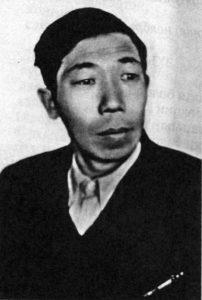 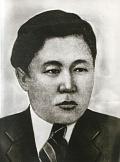 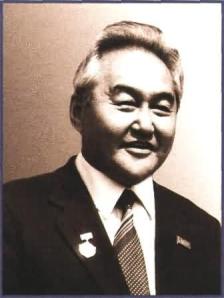 БАДЛУЕВ Ш-С. Б.
ХИЛТУХИН Д.
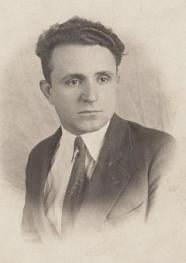 ТУМУНОВ  Ж.
ЖАЛСАРАЕВ Д.
С. МЕТЕЛИЦА
Видеороликhttp://cbs-uu.ru/писатели-бурятии-о-войне
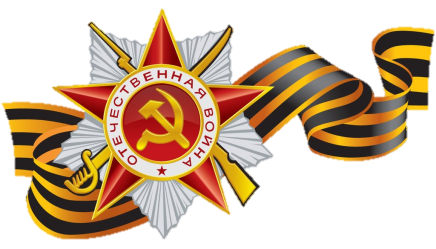 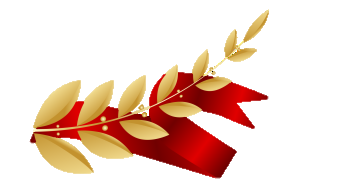 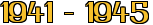 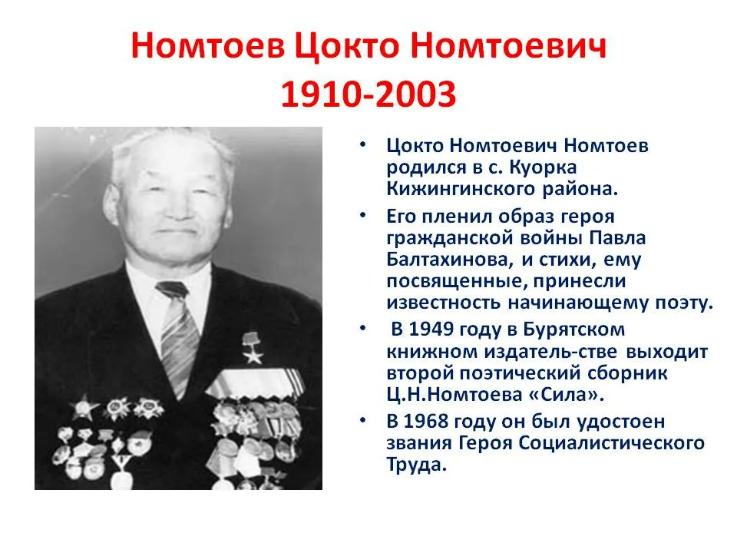 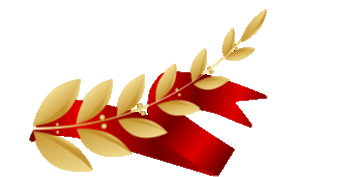 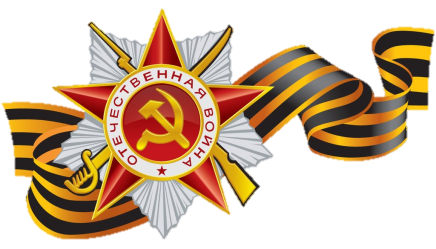 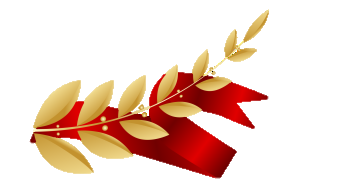 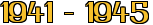 Алексей Уланов
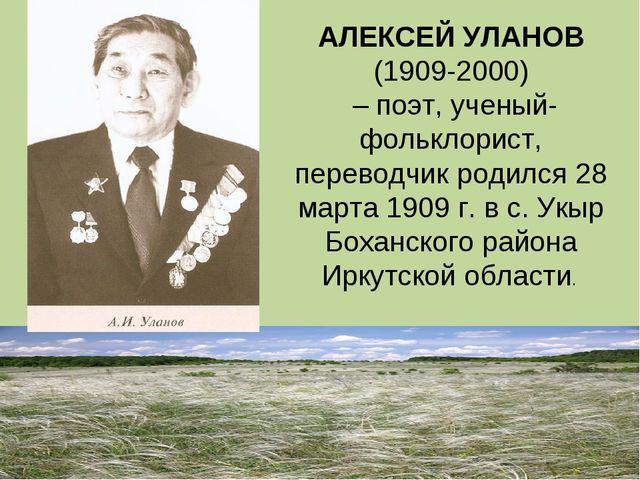 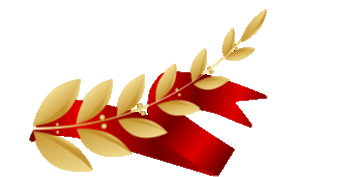 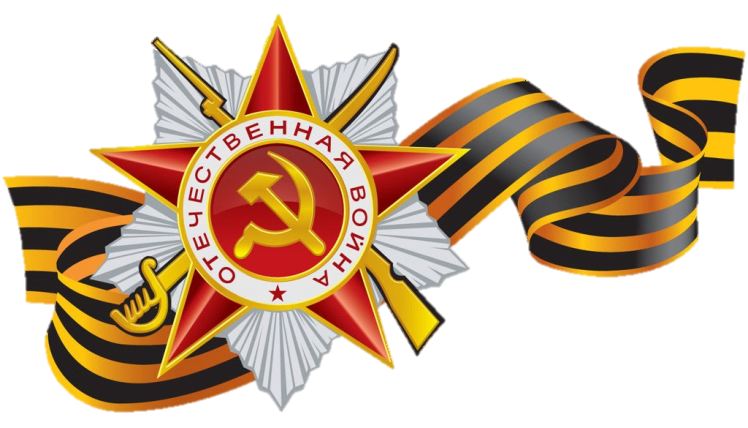 https://www.rulit.me/books/567168-read-567168-26.html
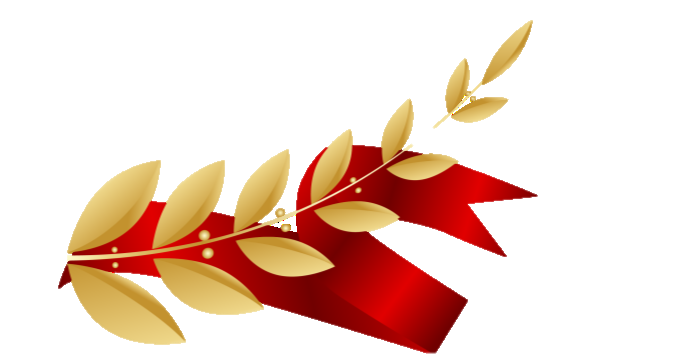 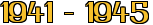 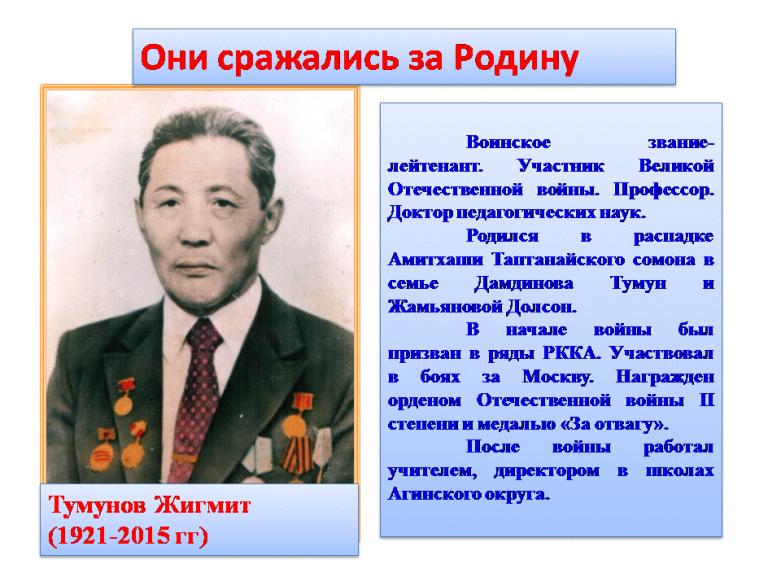 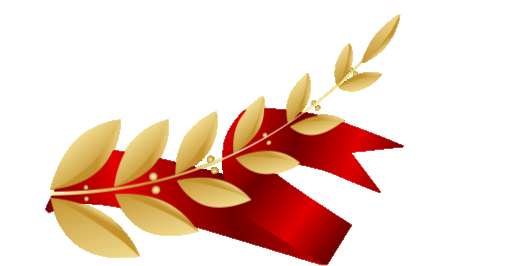 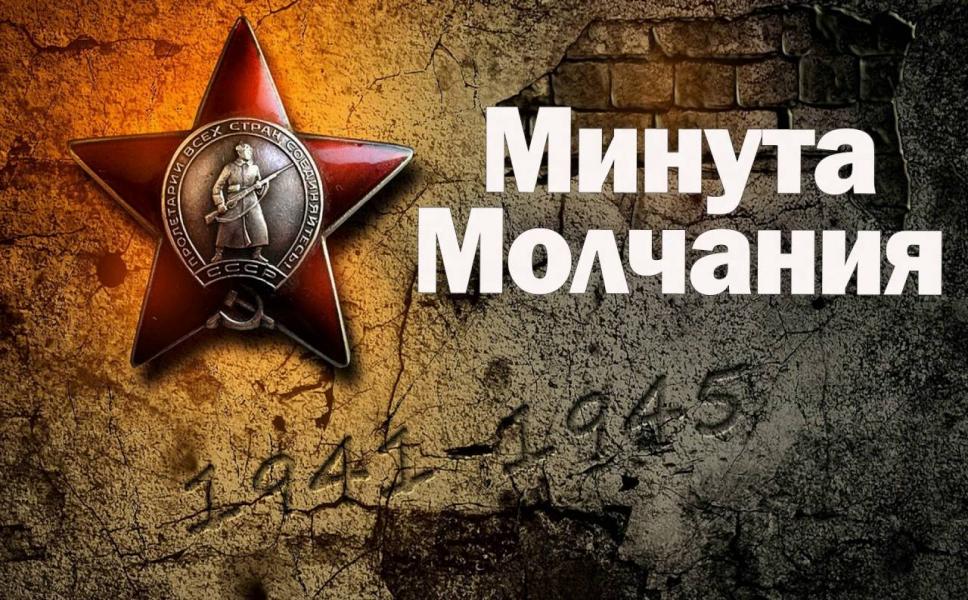 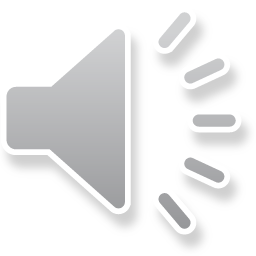 Голубь мира
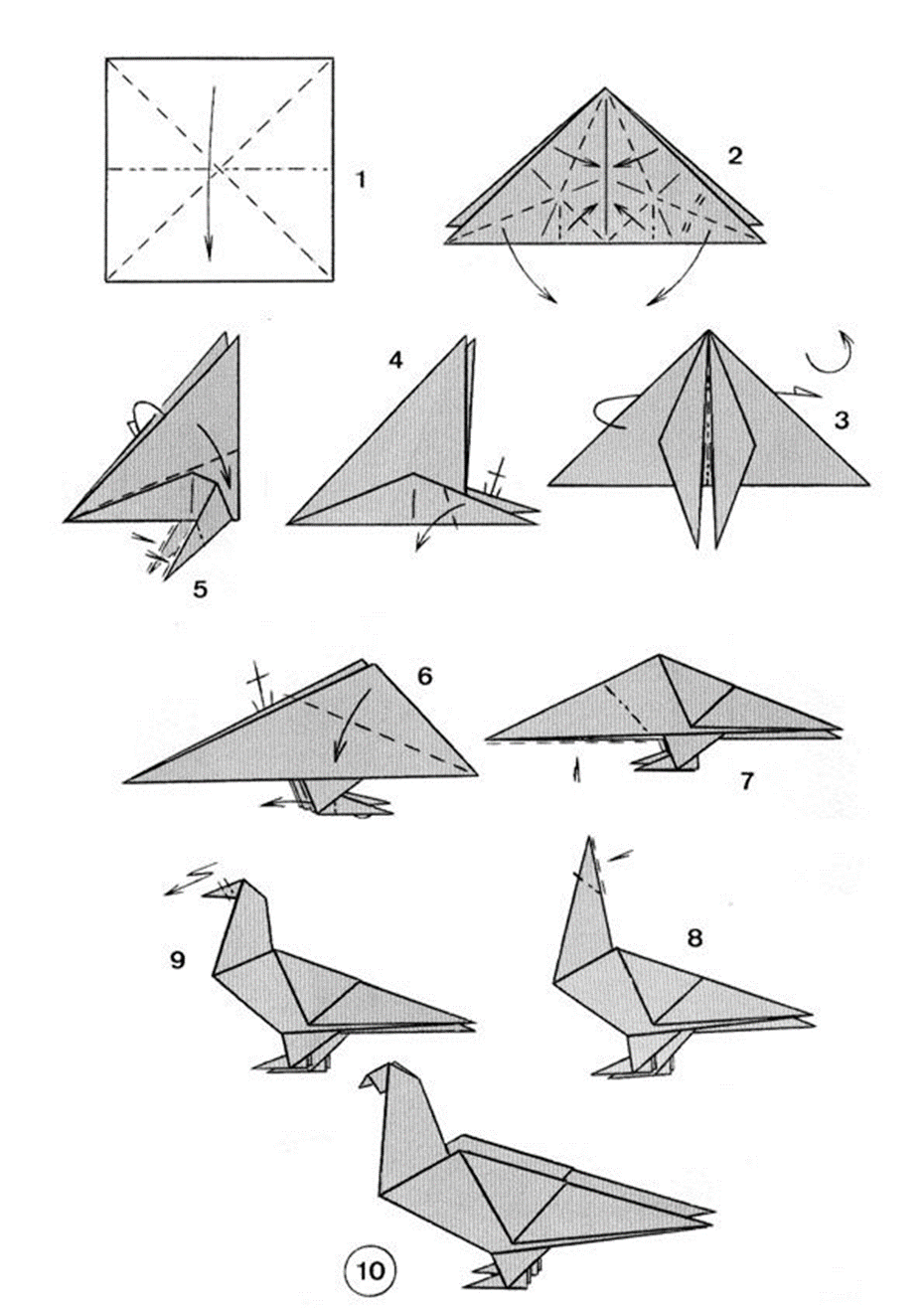 День Победы
День Победы, как он был от нас далек,Как в костре потухшем таял уголек.Были версты, обгорелые в пыли, -Этот день мы приближали, как могли.Припев:Этот День Победы -Порохом пропах.Это праздникС сединою на висках.Это радостьСо слезами на глазах.День Победы! День Победы! День Победы!